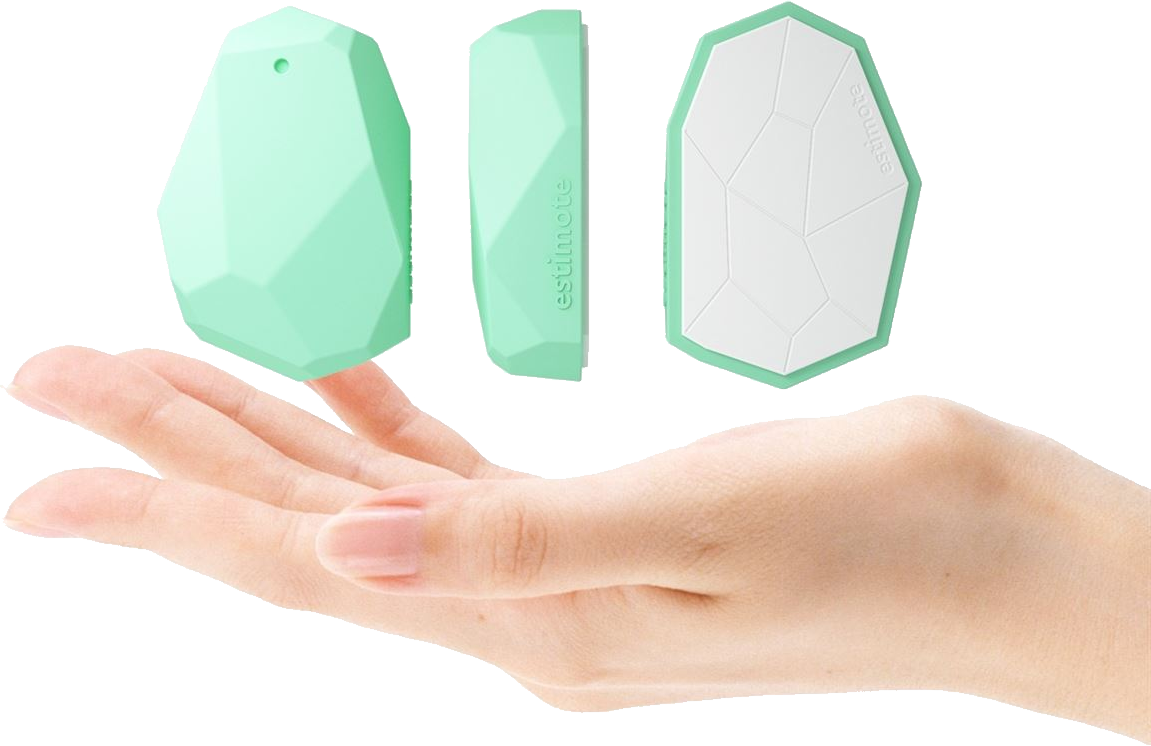 Getting up close and personal with IoT Nearables
Jen Looper
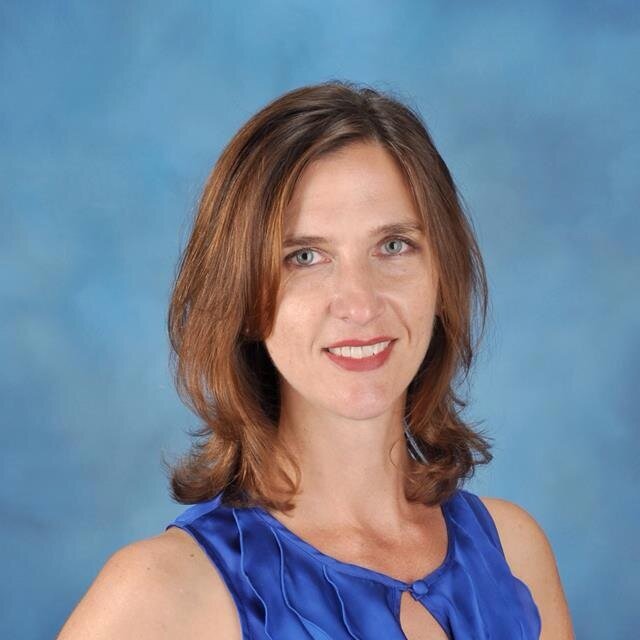 Jen Looper
Developer Advocate, Telerik
http://www.ladeezfirstmedia.com
@jenlooper
What’s a beacon?
More like this
Except much more precise: indoor location FTW
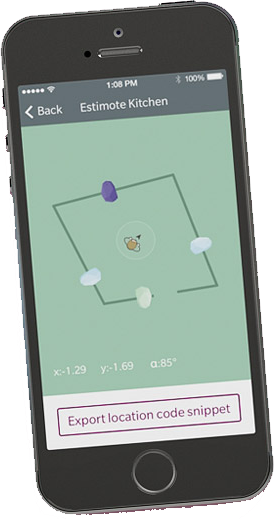 Use several beacons to triangulate your location in a room
Beacons might feature:
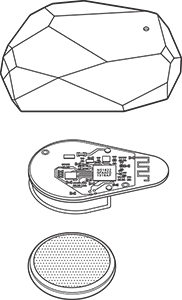 A bit of memory
Accelerometer
Temperature sensor
Bluetooth (Smart, or BLE)
Long-lived battery
Gecko-style sticky backing
Bluetooth signal
Beacons broadcast using bluetooth
Find them between two inches and 230 feet distance
Invisible underwater
Your phone picks up a signal (“advertising packet”) and your app processes it
Estimates distance
Places phone in a context
Measures signal strength
Can ping 10x/second
Beacons have a unique Id
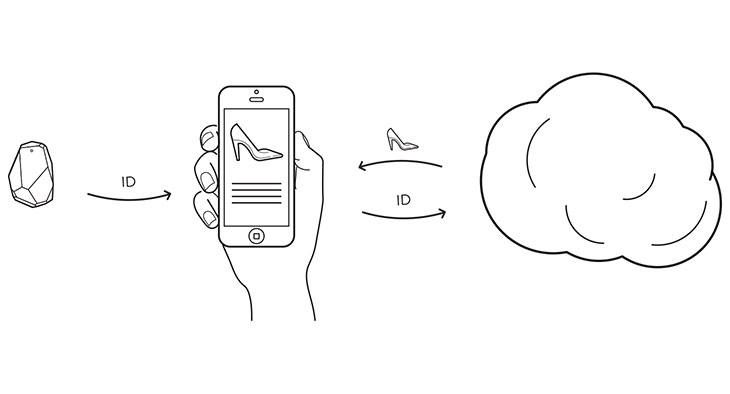 Associate this id with a product or a call to action
And moar!
Micro-location
Geofence users
Detect context changes
Proximity marketing
Turn-by-turn navigation
Not just for selling stuff
Kontakt.io use cases include:
Public beacons for use by the blind
Beacons for music festivals (Bonnaroo) to ‘heat map’ areas of the festival and create ‘retrospective itinerary’ as a festival souvenir for the users
Restaurant interactions – check in, get free appetizers, etc
Allow businesses to pay for patron parking fees in a movable parking meter system
‘beaconizing’ SFO airport by offering voice-routing to visually-empaired passengers
Beacons in Africa – track and manage outbreaks
Culture and tourism***
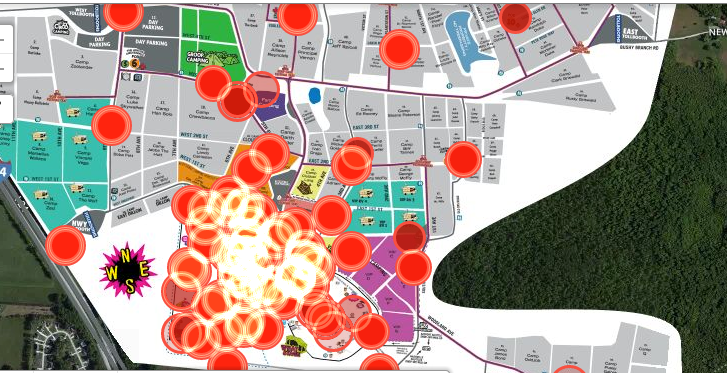 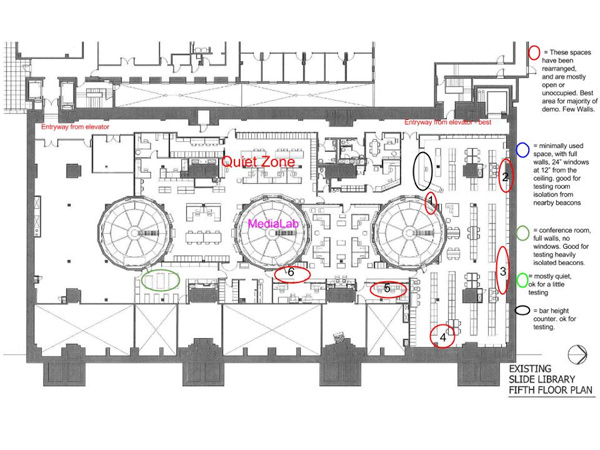 Museums!! Check out the Metropolitan Museum’s ‘Beacon Walk’
http://bit.ly/met-museum-beacon
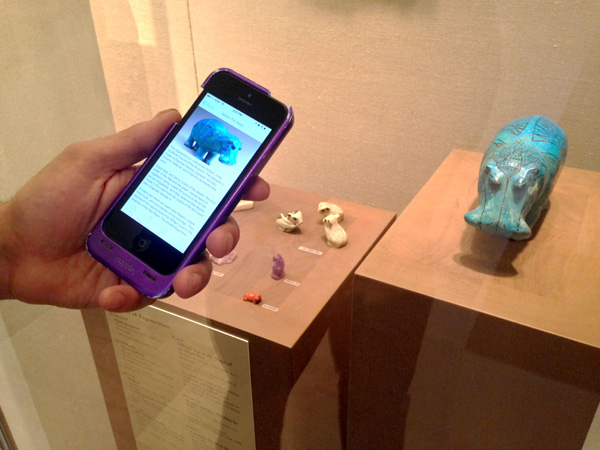 Uses Estimotes with Beacondo service
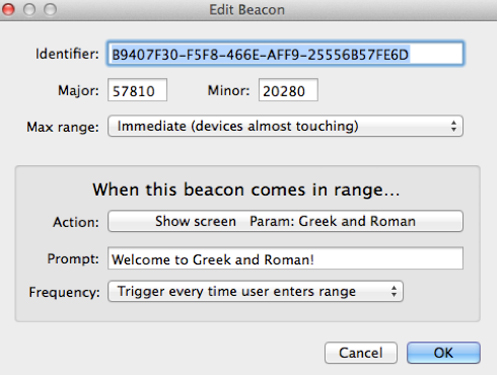 What about iBeacon?
iBeacon is a protocol created by Apple, for iOS 7 and 8 devices
Many hardware beacons leverage iBeacon technology
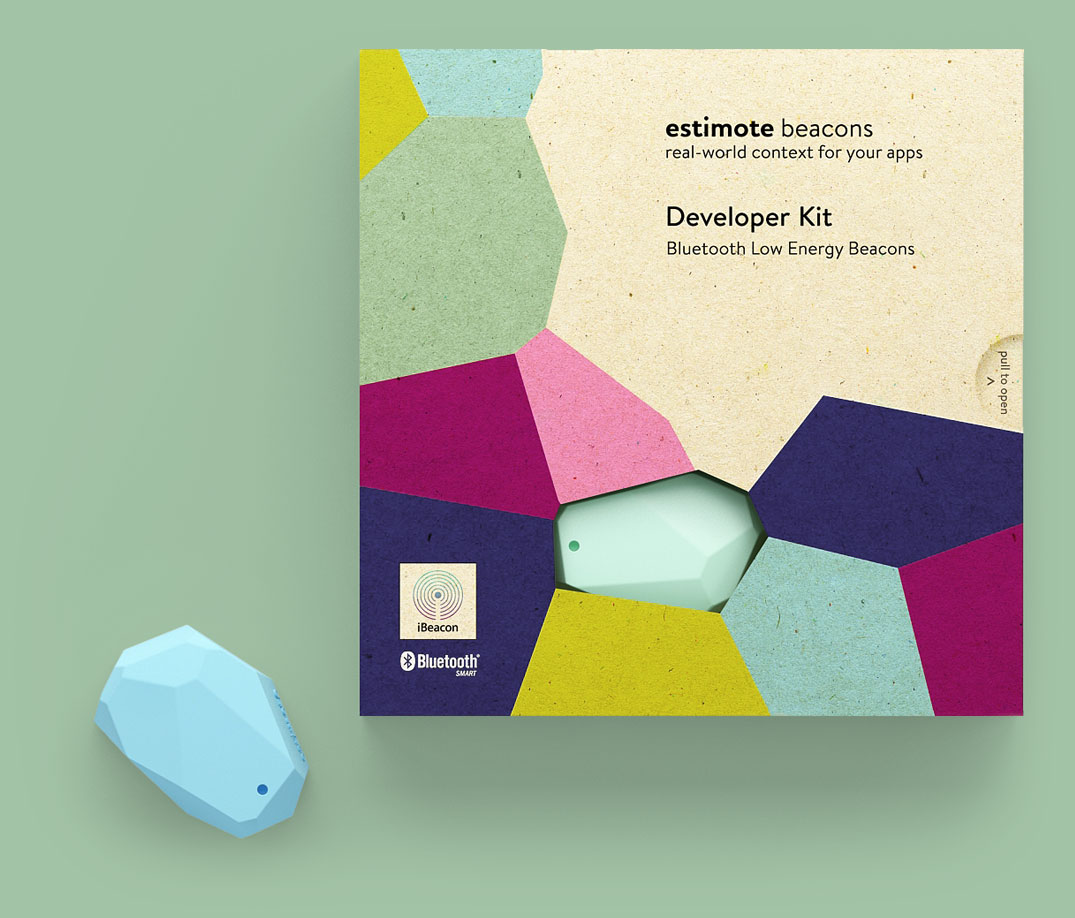 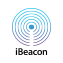 What types of hardware beacons are available now?
DIY – Bluetooth dongle can be turned into a beacon
Facebook Bluetooth Beacons
Estimote beacons
Kontakt.io beacons
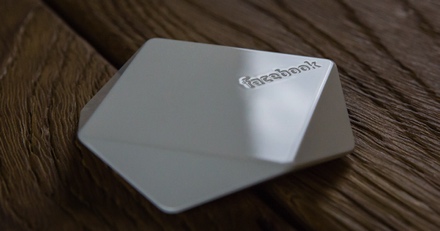 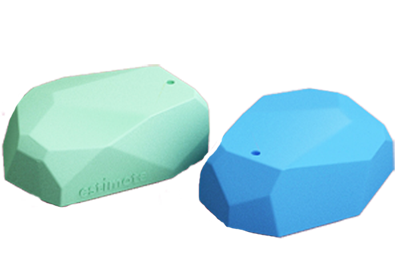 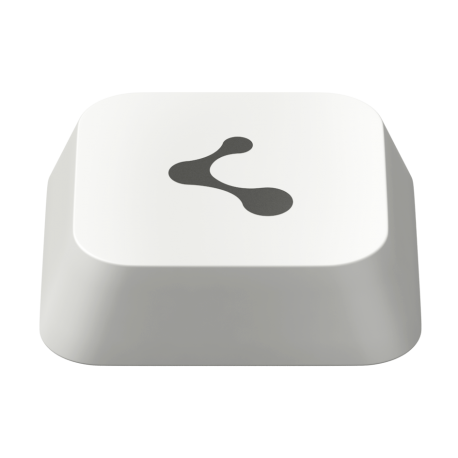 Periculum!
Beacons can be hacked


Hacking the CES scavenger hunt
http://bit.ly/ces-hack
Estimotes have beefed up security
Manage your beacons’ UUIDs
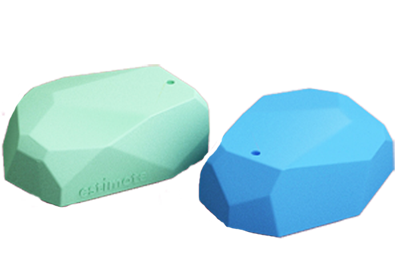 A look at Estimote’s offering
Beacons and Stickers, $99 per pack, SDK + Cloud
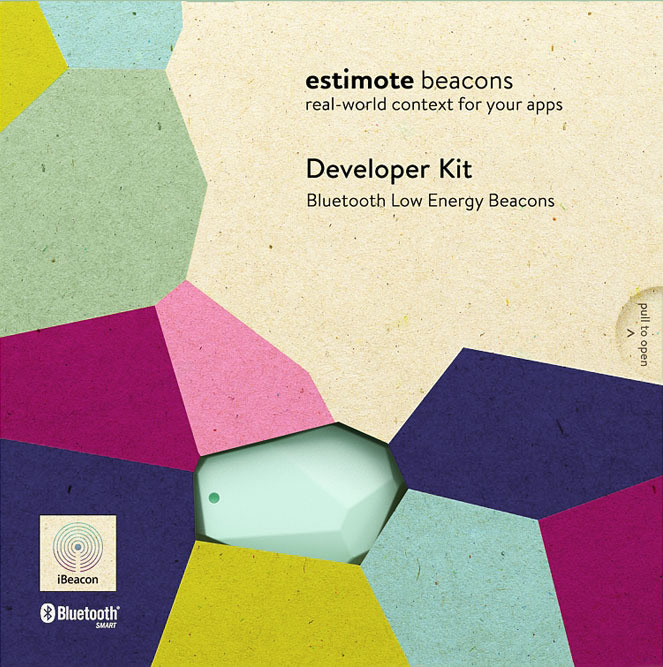 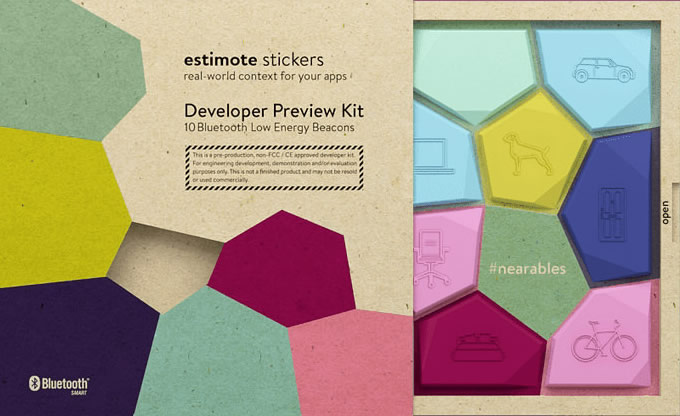 The unboxing
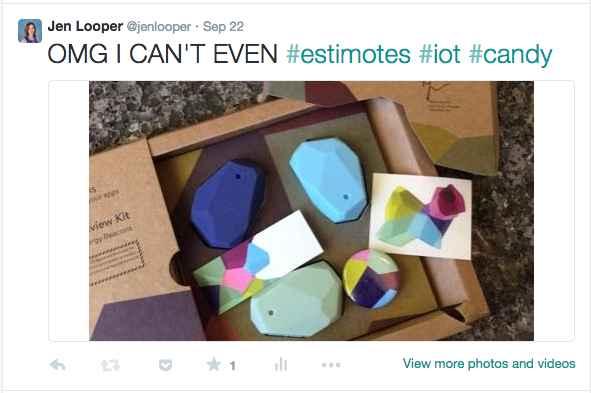 Let’s build something!
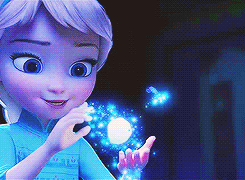 A Civic Project - BookBeacon
Requirements:

Create a mobile app for a public library
Library will hide a beacon in the stacks, near a book with an ISBN code
Mobile app will help users find the beacon and, when found, open barcode scanner to scan ISBN
ISBN is used with an API to get more info about the book
Full tutorial:

http://bit.ly/beacons-appbuilder

Github repo:

https://github.com/jlooper/estimote-kendo
Create a mobile app – Telerik AppBuilder + Kendo UI Mobile
Create a hybrid mobile app project in Telerik Platform (http://platform.telerik.com)
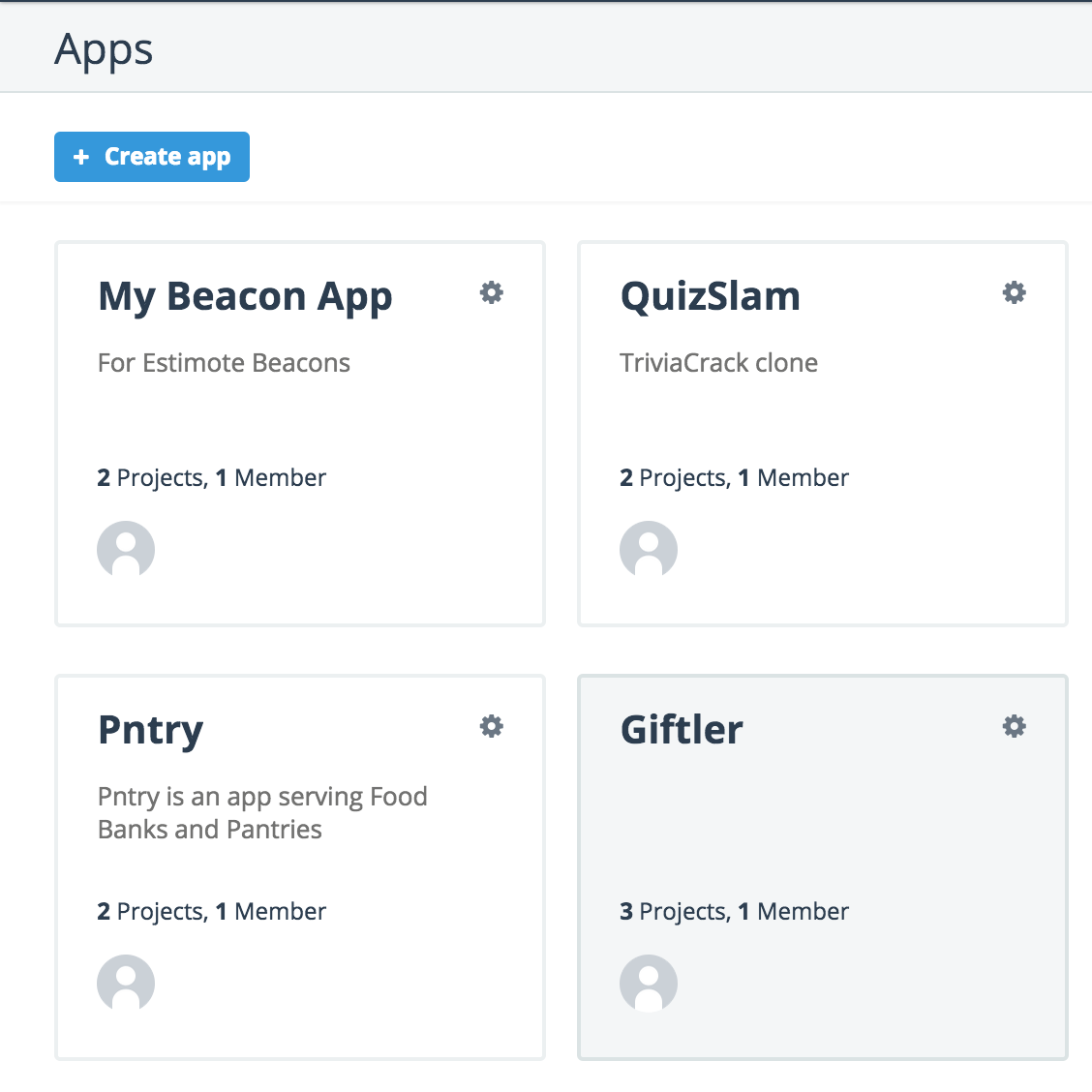 Two views – manage beacons, scan books
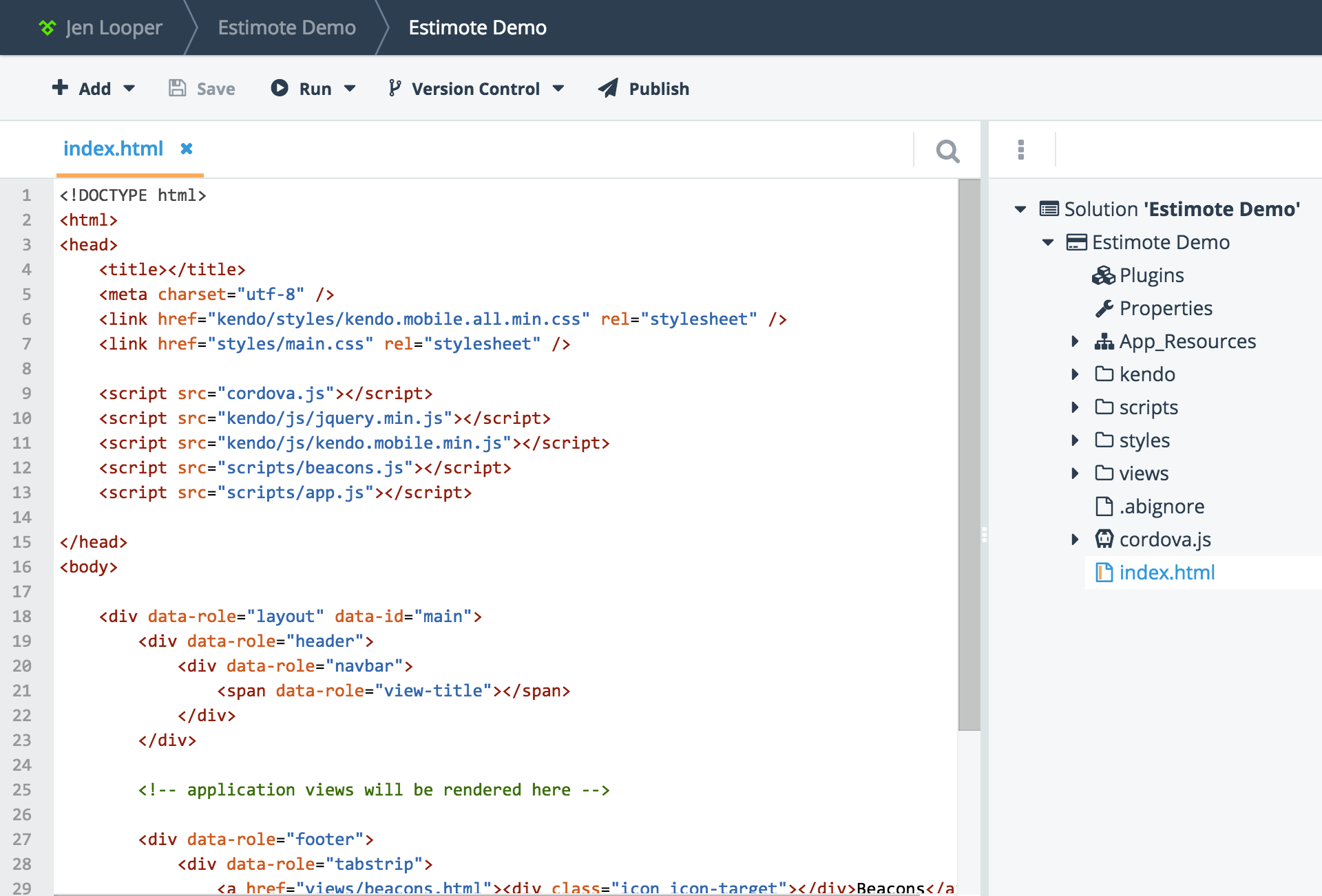 /views/beacons.html
/views/scan.html
Two buttons in beacons.html: start and stop scanning for beacons
<div data-role="view" data-title="Find Featured Books" data-layout="main" data-model="app.beaconService.viewModel">
  
<div class="rounded">

            <div id="beaconlog">
                Looking for beacons...
            </div>

            <div class="buttons">
                <button data-role="button" class="button start" data-bind="click: start">Start 		 	Searching</button>

                <button data-role="button" class="button stop" data-bind="click: stop">Stop 			Searching</button>
            </div>
   
     </div>

</div>
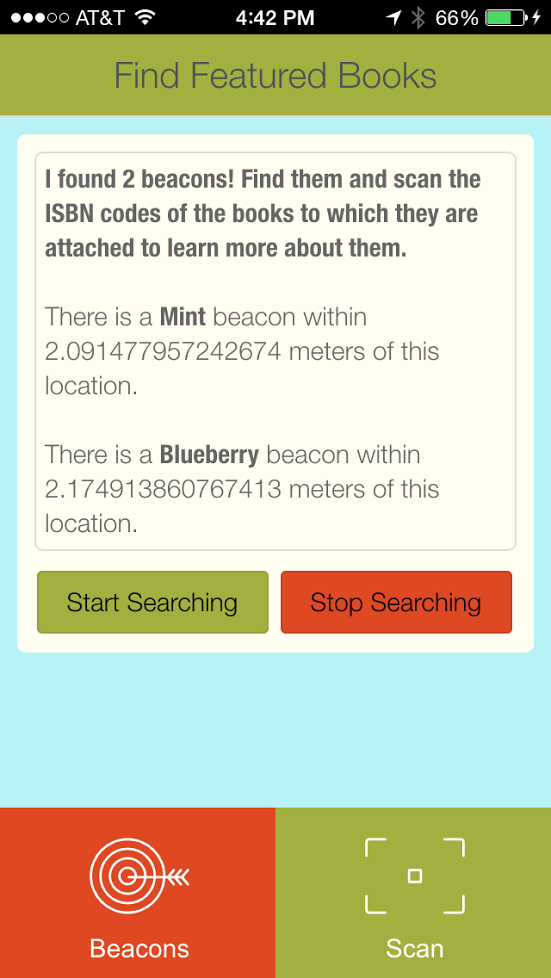 One button and one link in scan.html
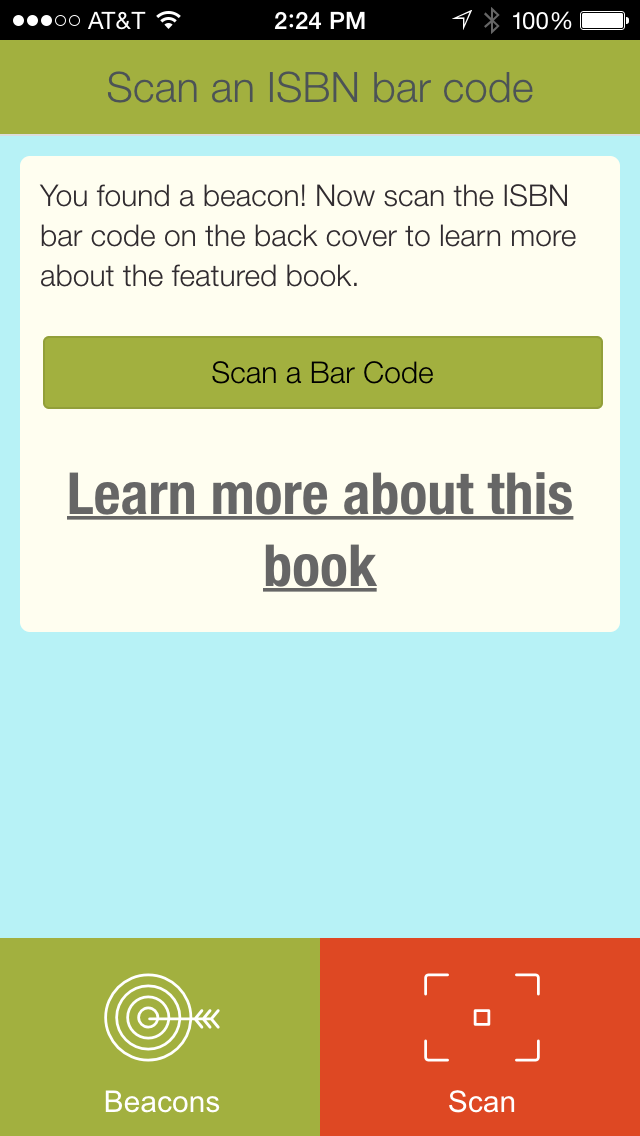 <div data-role="view" data-title="Scan an ISBN bar code" data-layout="main" data-model="app.beaconService.viewModel">
   
   <div class="rounded">
      	
	You found a beacon! Now scan the ISBN bar code on the back cover to learn 	more about the featured book.
       
        <div class="buttons">
             <button class="button scan">Scan a Bar Code</button>
        </div>
       
       <div id="bookinfo”></div>
       
   </div>

</div>
Wire up the beacon scanning procedure
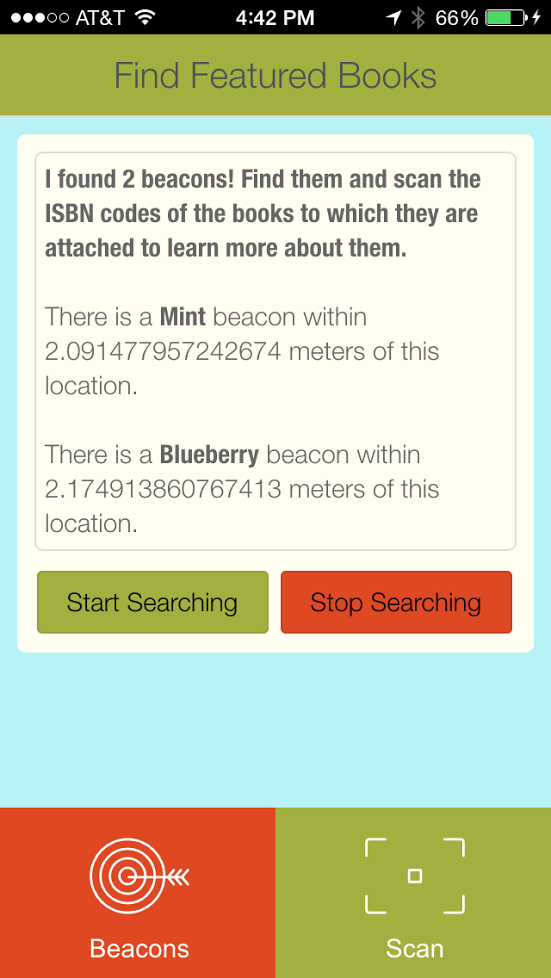 function onBeaconsReceived(result) {
   
	if (result.beacons && result.beacons.length > 0) {
        		var msg = "<b>I found " + result.beacons.length + " beacons! Find them 			and scan the ISBN codes of the books to which they are 			attached to learn more about them.</b><br/>";
        	
	for (var i=0; i<result.beacons.length; i++) {
            		var beacon = result.beacons[i];
            		
		if(beacon.distance > 0){
               			 msg += "<br/>";

               		 if (beacon.color !== undefined) {
                    		msg += "There is a <b>" + beacon.color + "</b> beacon ";
                	}

            …
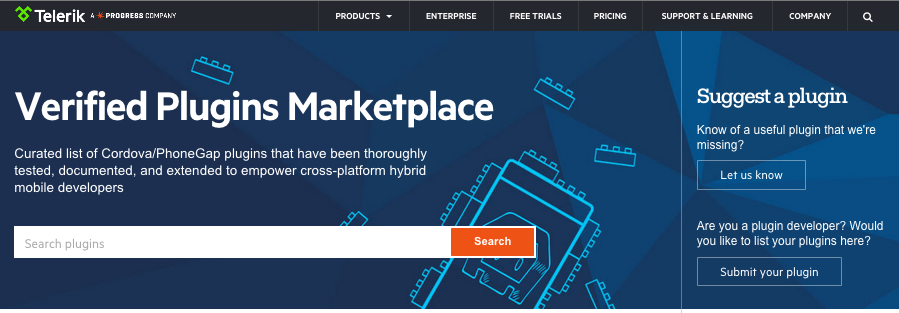 Plug in the plugins!
Use two plugins from http://plugins.telerik.com - curated Cordova plugins marketplace: 

Estimote and BarcodeScanner
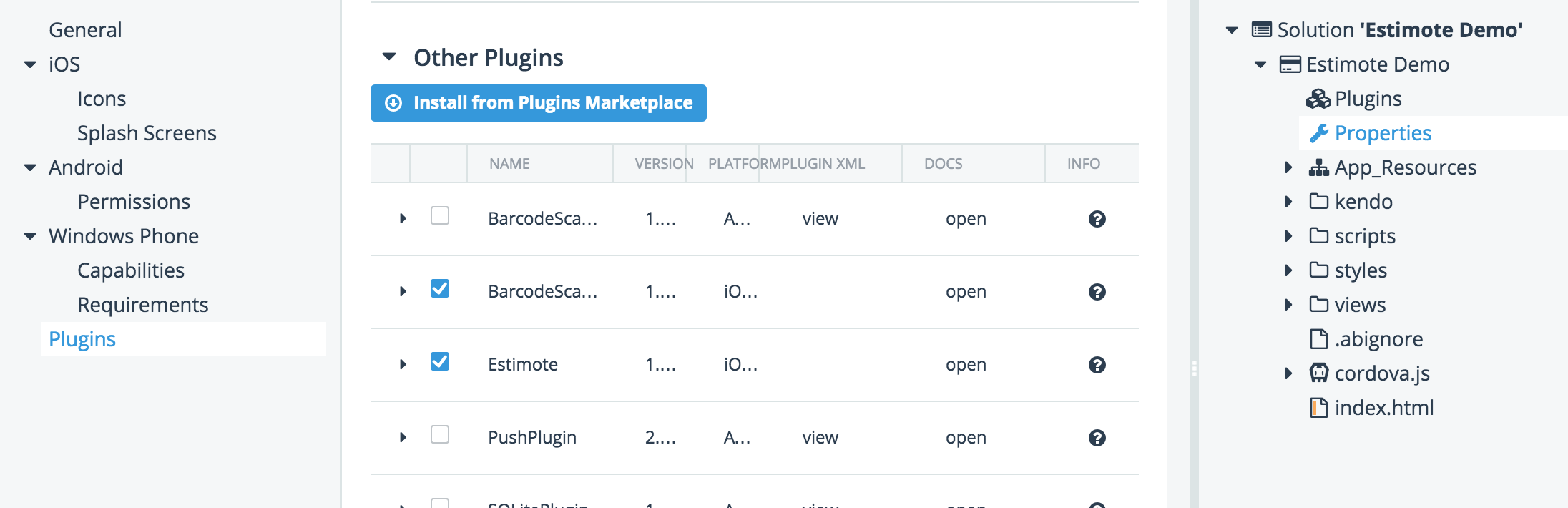 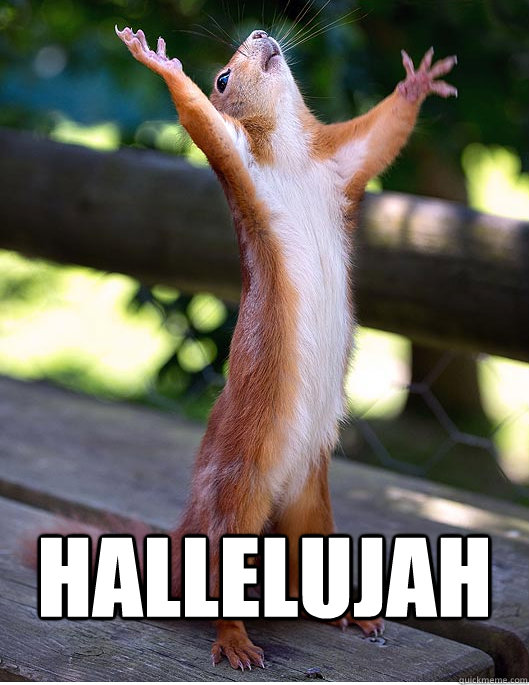 Integrating Barcode Scan plugin
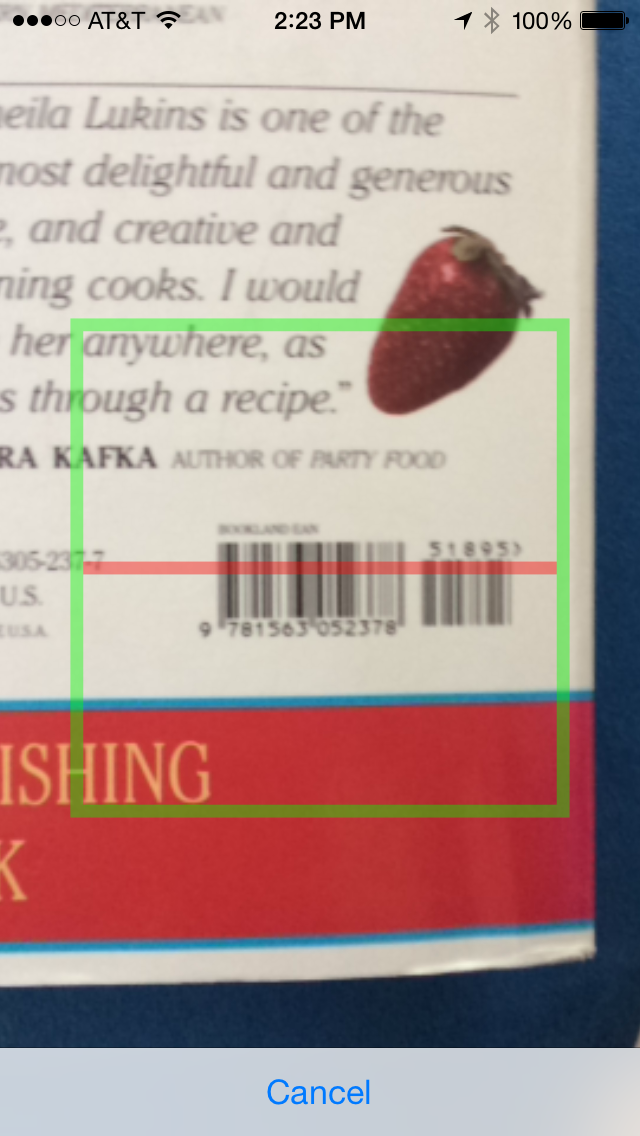 scan: function () {
            
            cordova.plugins.barcodeScanner.scan(
                
            function (result) {
                setTimeout(function() { 
                    var url = 'http://www.lookupbyisbn.com/Search/Book/' + result.text 		+ '/1';                
                    var bookinfo = "<a href='#' onclick=window.open('" + url + 		"','_blank')>Learn more about this book</a>";
                    document.getElementById('bookinfo').innerHTML = bookinfo;                    
                }, 0);               
            },
        
            function (error) {
                alert("Scanning failed: " + error);
            }
          )            
        },
Test on device
Let’s build something else: Beacon Hunt
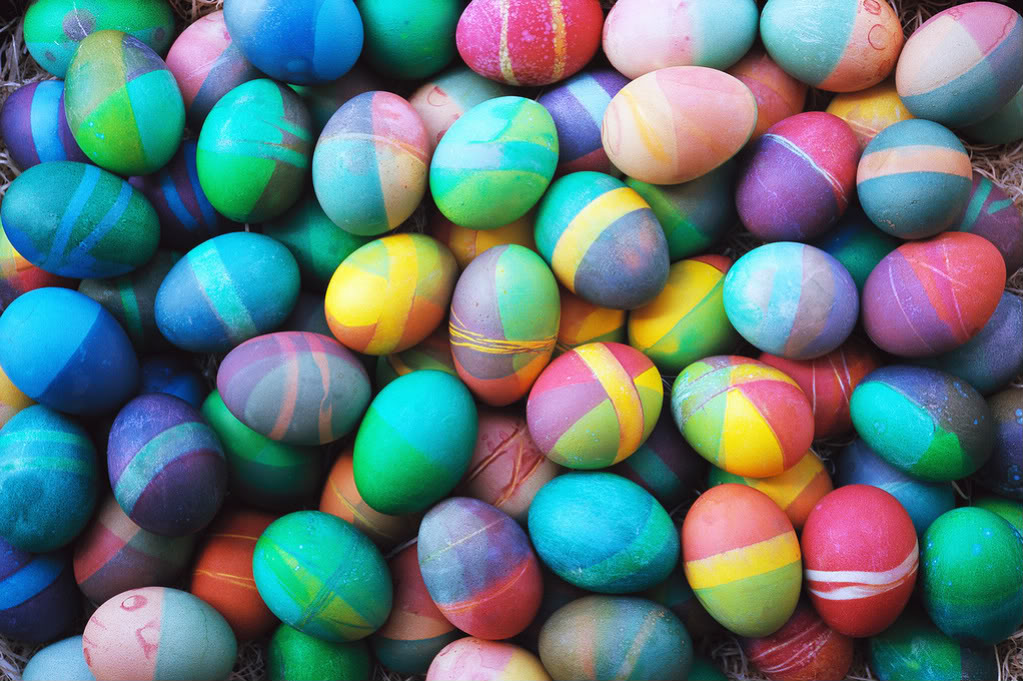 Full tutorial:

http://bit.ly/beacon-hunt

Github repo:

https://github.com/jlooper/beacon-hunt.git
Introducing Beacon Hunt!
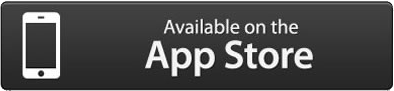 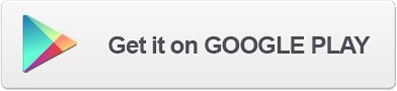 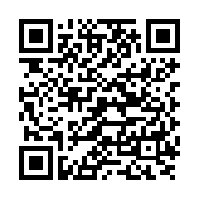 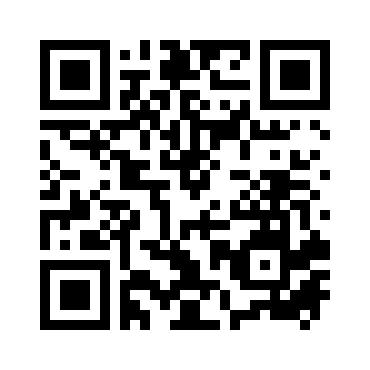 Estimote Beacons + Plugin + AppBuilder + Telerik Backend Services = fun app!
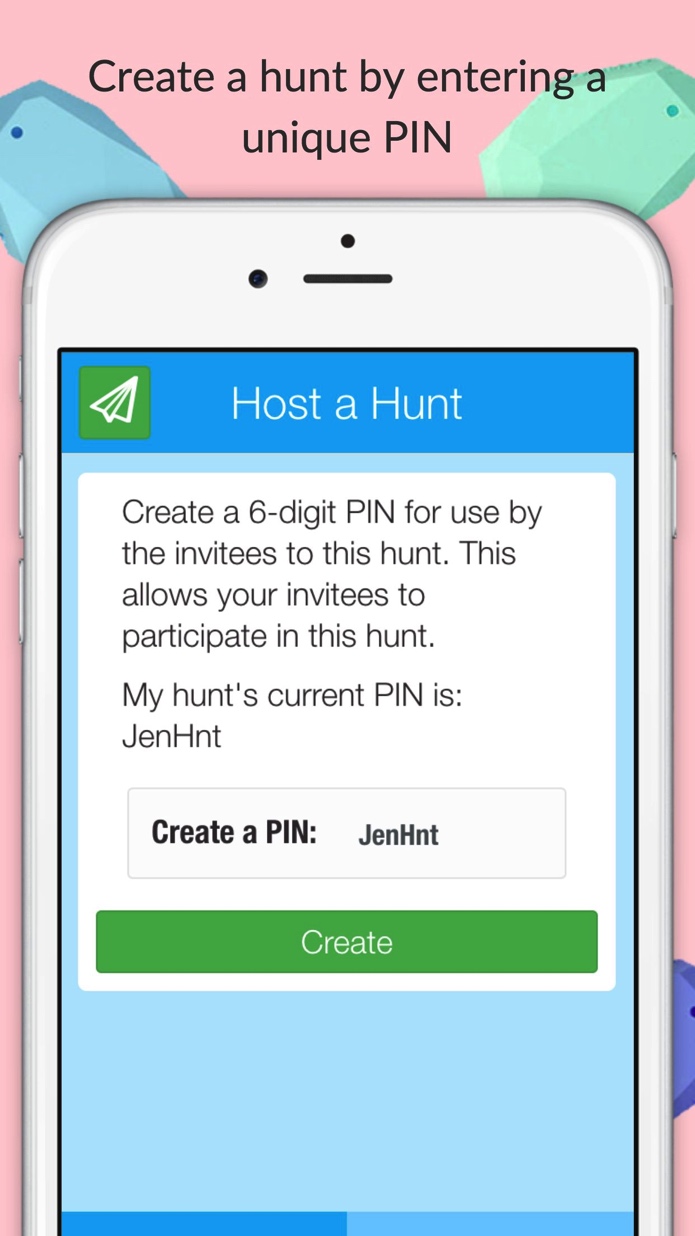 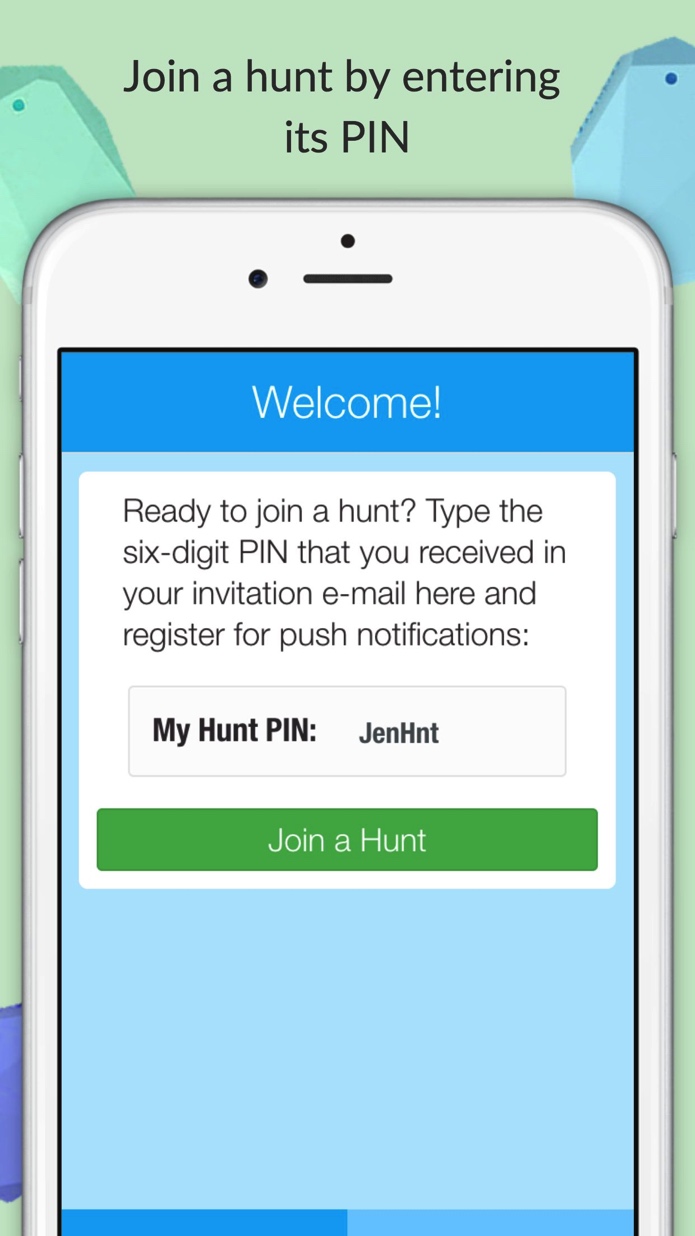 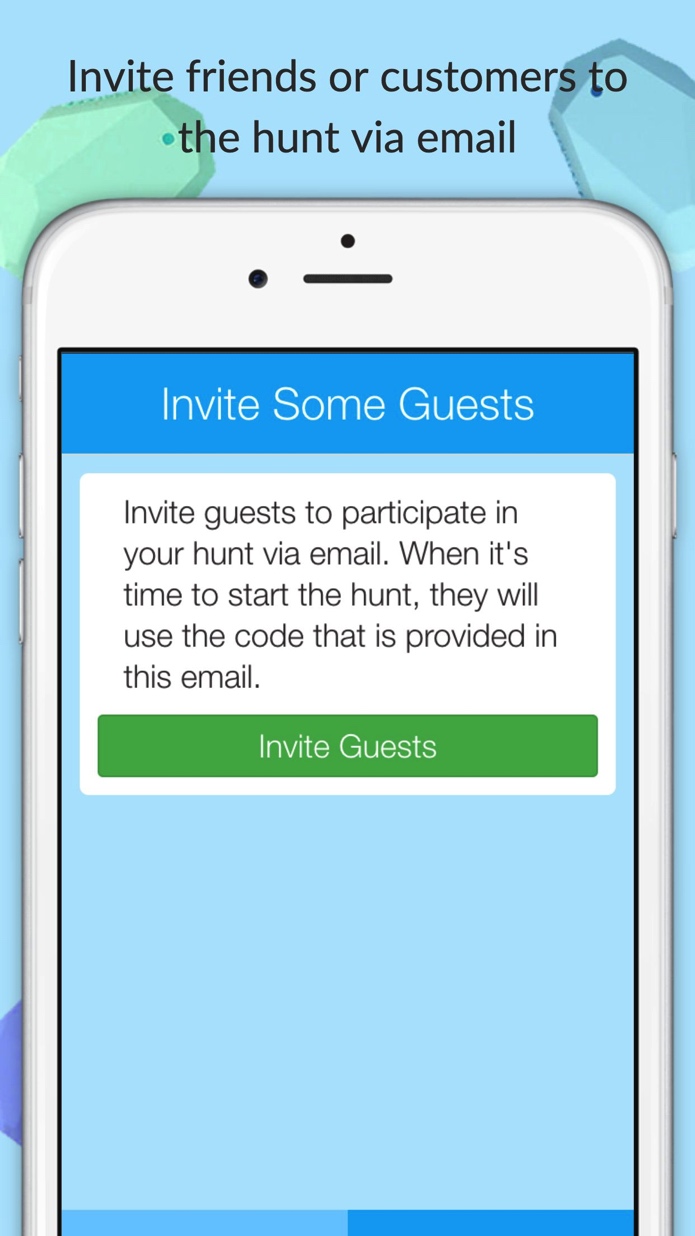 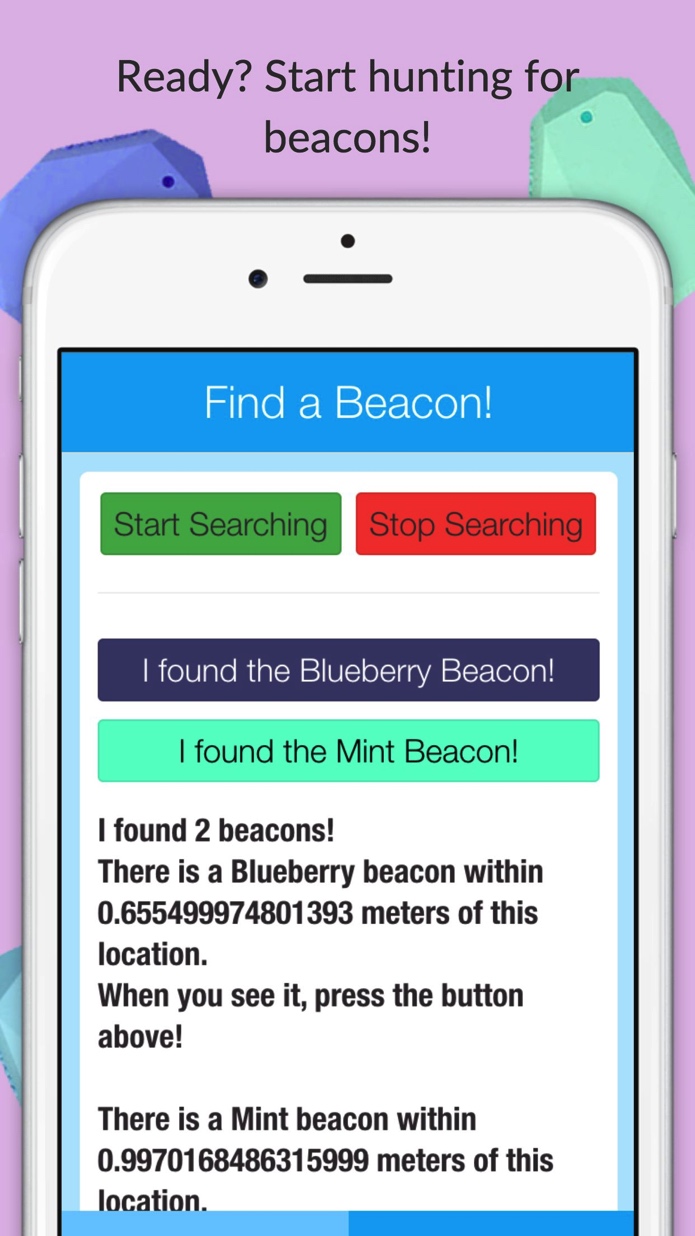 Beacon Hunt Requirements:
Allow an administrator or host to create a Beacon Hunt by creating a 6-digit PIN unique to that hunt
Enable sending this PIN to users of the app via email
Allow invitees to the hunt to input the PIN and subscribe to a push notification channel unique to the hunt
On push of ‘start’ button, app starts pinging for beacons
If beacon is found, appropriately colored button is generated, and when pressed, a push notification is sent to the members of the hunt that this color beacon has been found (“claimed”).
Building the app – Step 1 - Setup
Create an account at platform.telerik.com and create an app
Using Telerik Platform makes it easy
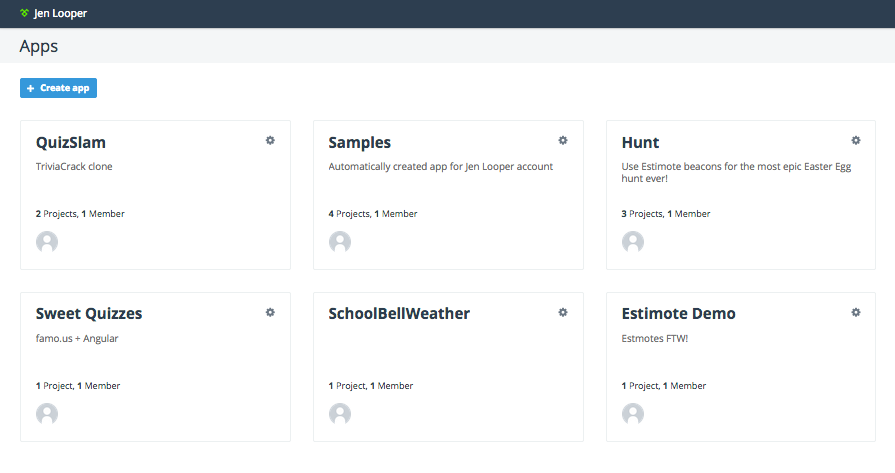 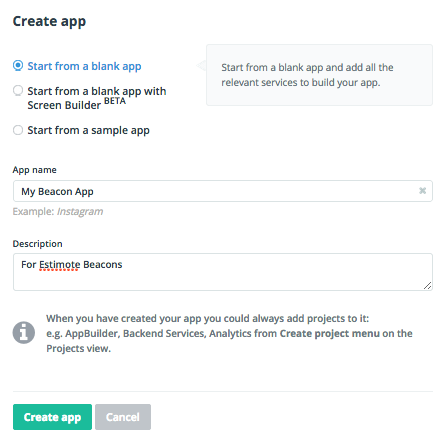 Building the app – Step 2 – Scaffold
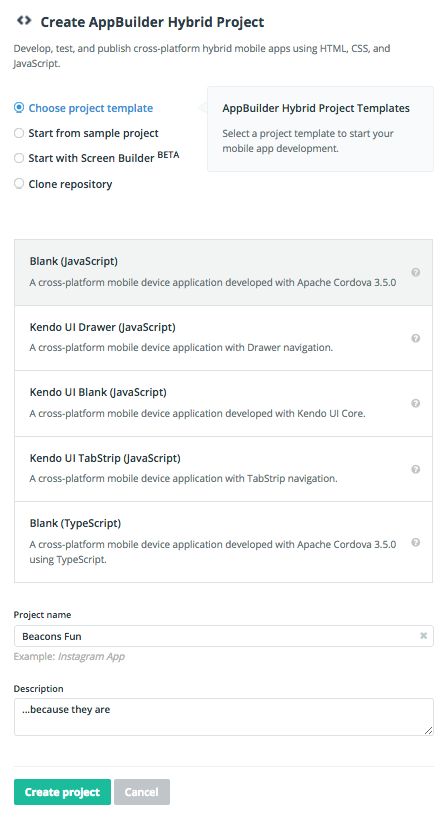 Scaffold a basic Kendo UI Mobile app
Create a hybrid project using a blank JavaScript template
Building the app – (quick ‘n’ dirty)
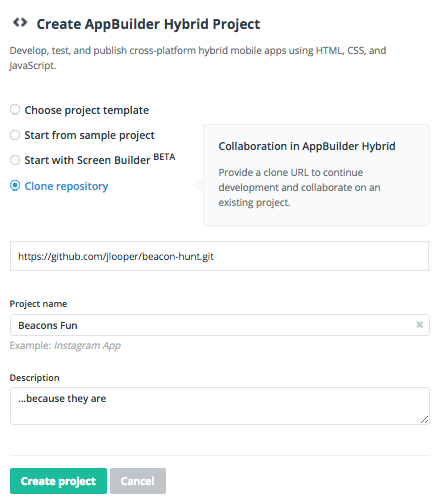 Scaffold your app using code from github
https://github.com/jlooper/beacon-hunt.git
Building the app – Step 3 – Build ‘host’ screen
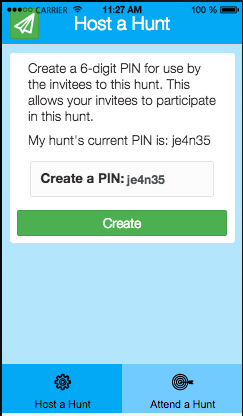 A 6 digit PIN will reserve your hunt ID. Use Telerik Backend Services to store it.
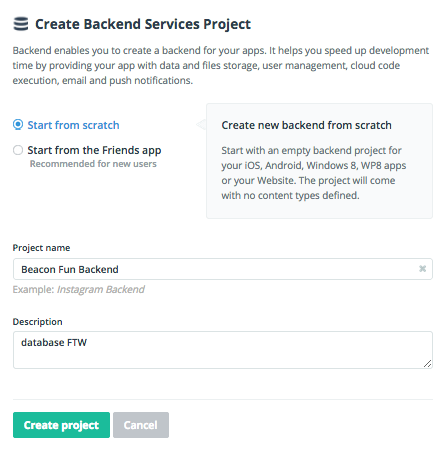 Add Backend Services to your project to store data
Build Data tier for ‘host’ screen
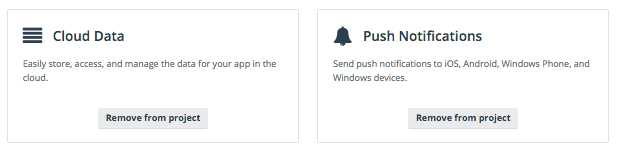 Add push notifications and cloud data to your app project’s backend configuration
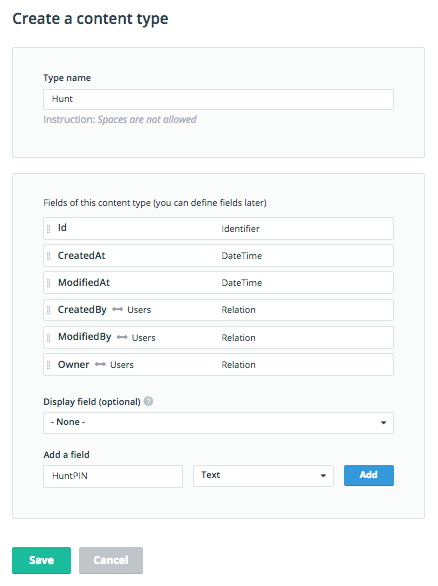 Create a ‘content type’ to store HuntPINs so they will remain unique for use as push segments
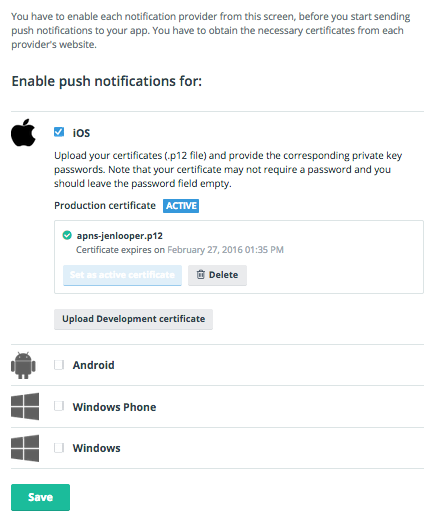 Configure push notifications
Manage your app provisioning (takes time to do on iOS especially!)
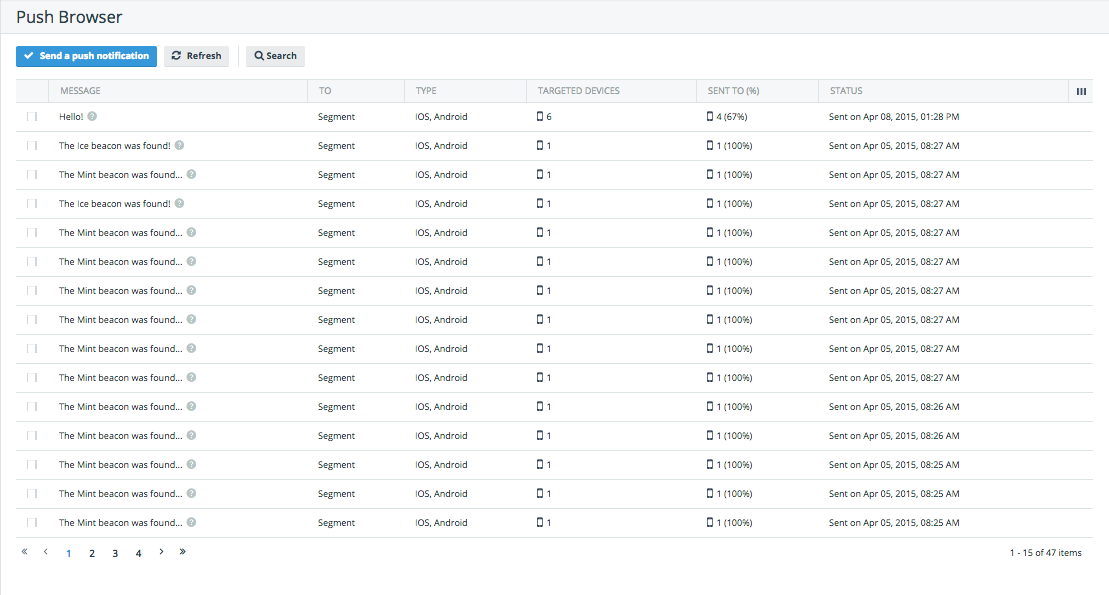 Keep track of push stats in the backend
Build the app – Step 4 – Plugins!!
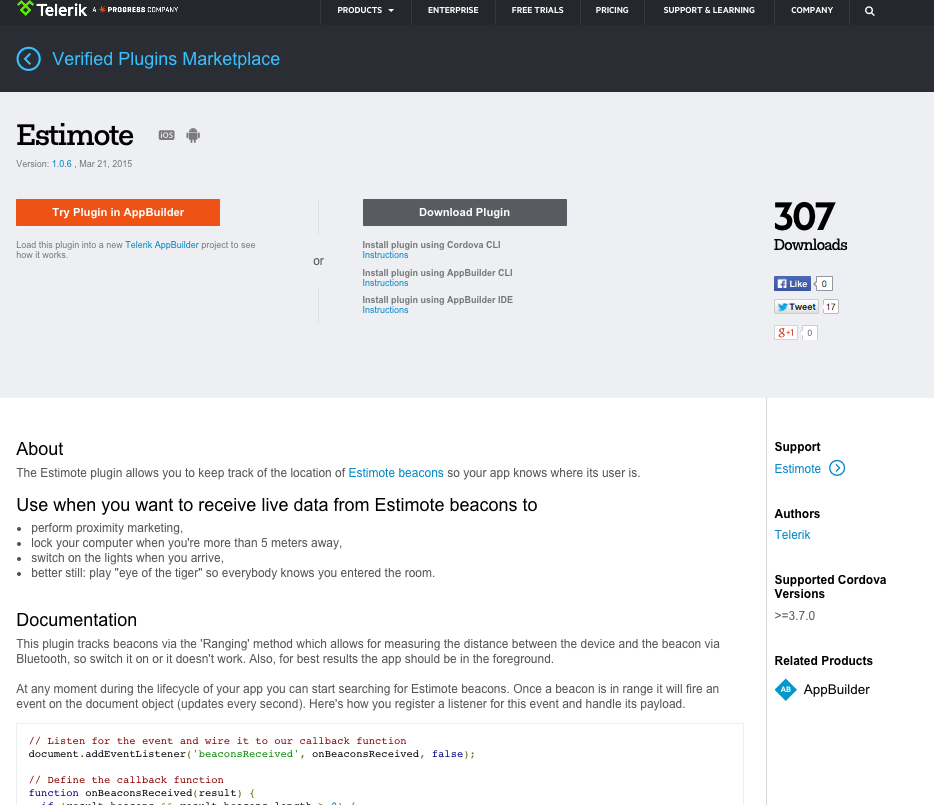 Plugins.telerik.com
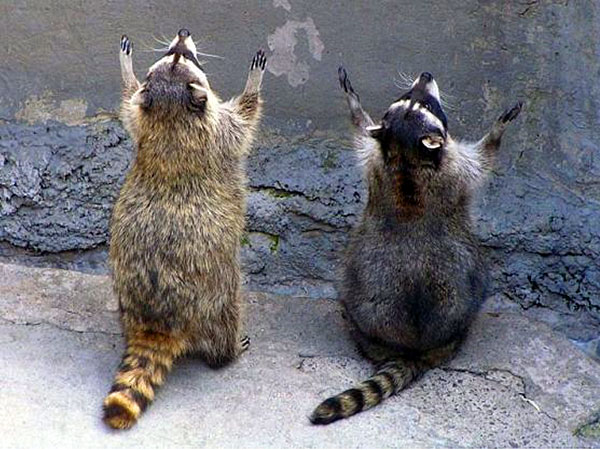 Integrate 3 plugins:
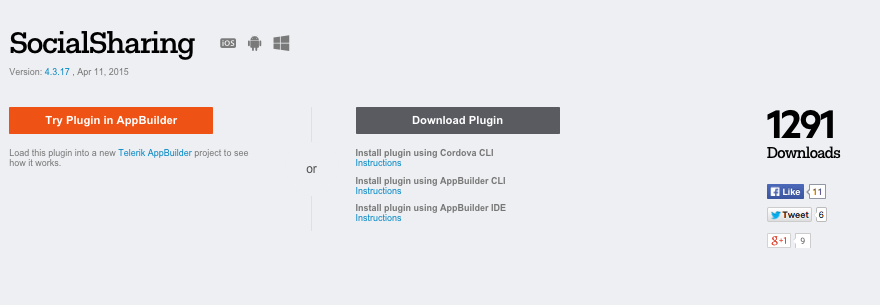 Install Custom plugins from the Plugin marketplace in-browser
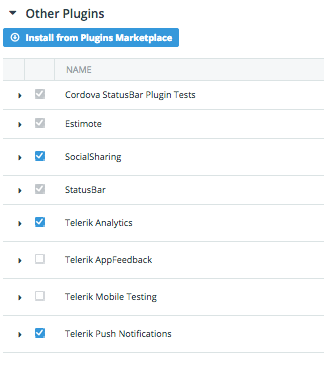 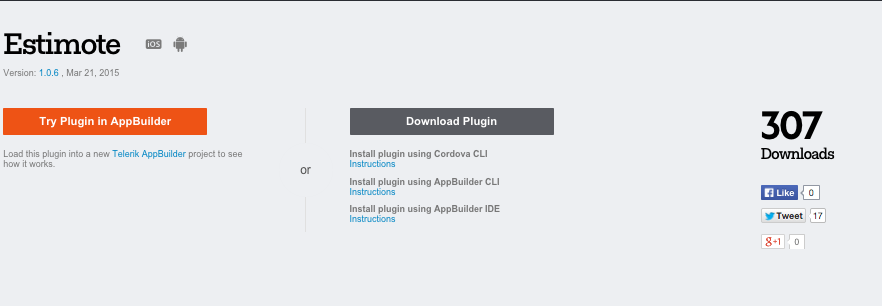 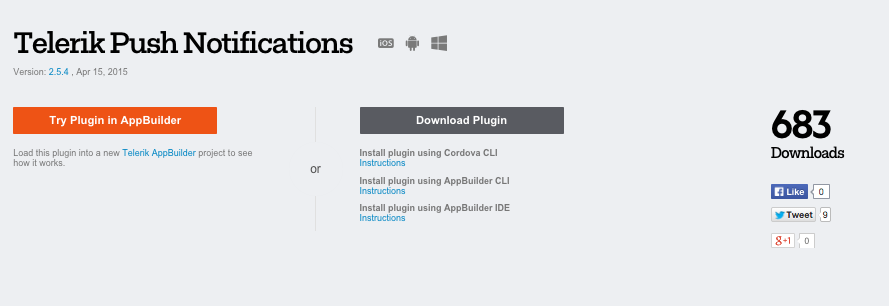 Build the app – Step 5 – Participant screen
Type the PIN, subscribe to a push segment, start searching, claim a beacon, send push
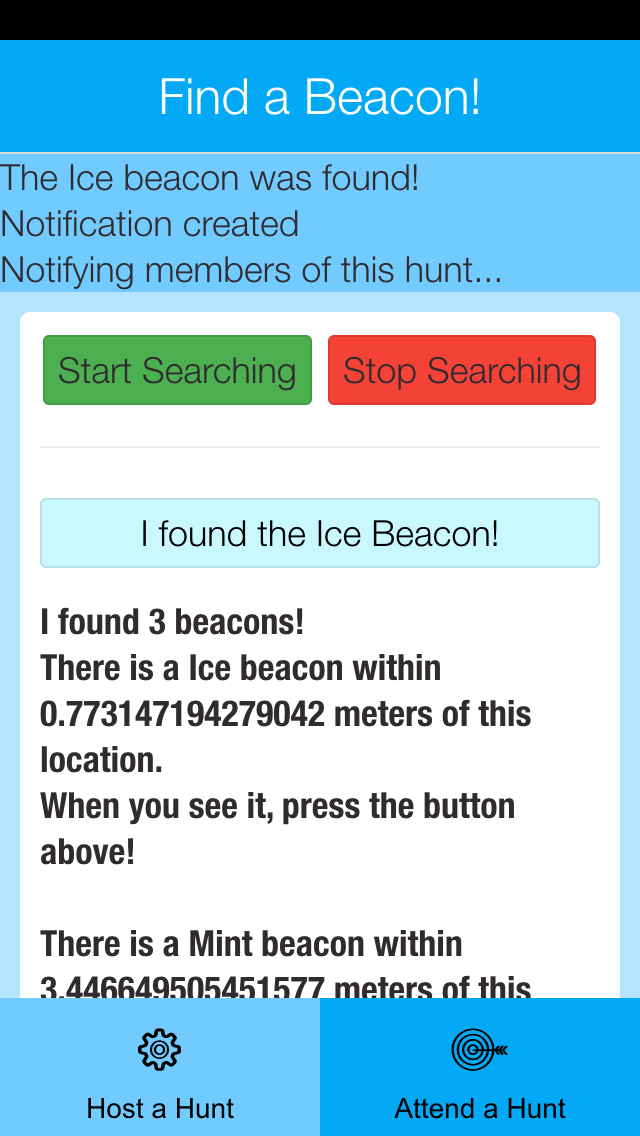 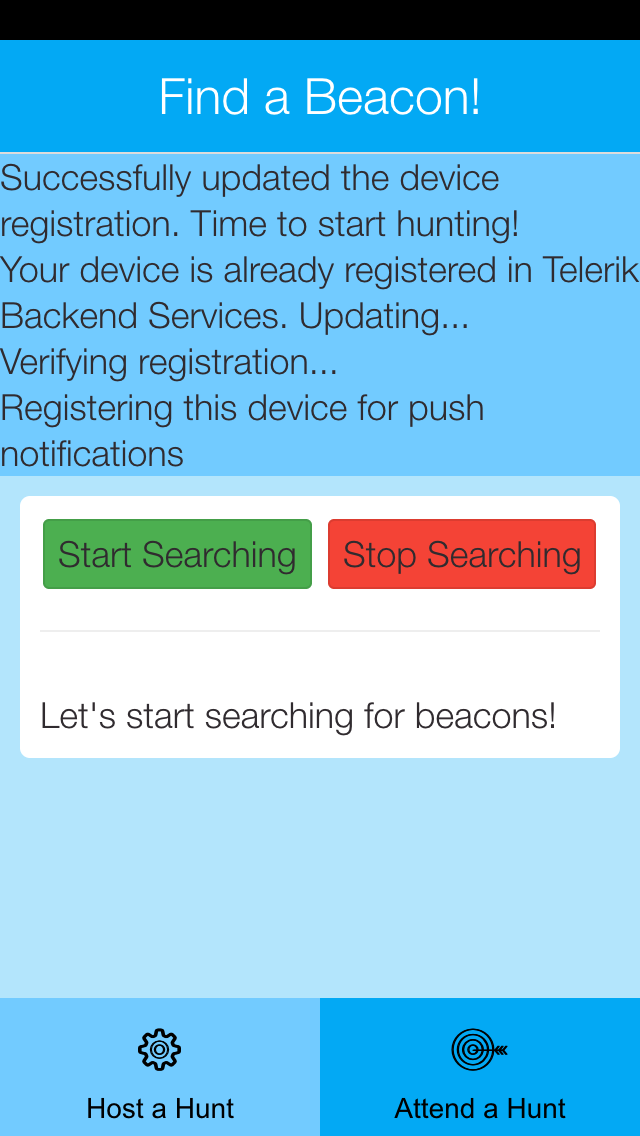 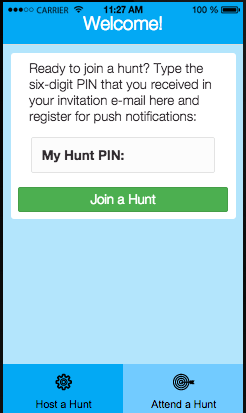 Build the app – Step 5 – Participant screen
Your Hunt is geofenced according to the segment you are subscribed to, per your hunt PIN which is stored in localStorage:

var customDeviceParameters = {
                "Hunt":localStorage.getItem('registeredHunt')
            };

…

currentDevice.register(customDeviceParameters)
          .then(function (regData) {
                  model._onDeviceIsSuccessfullyRegistered();
          }, function (err) {
                  model._onPushErrorOccurred(err.message);
});
Push to a segment
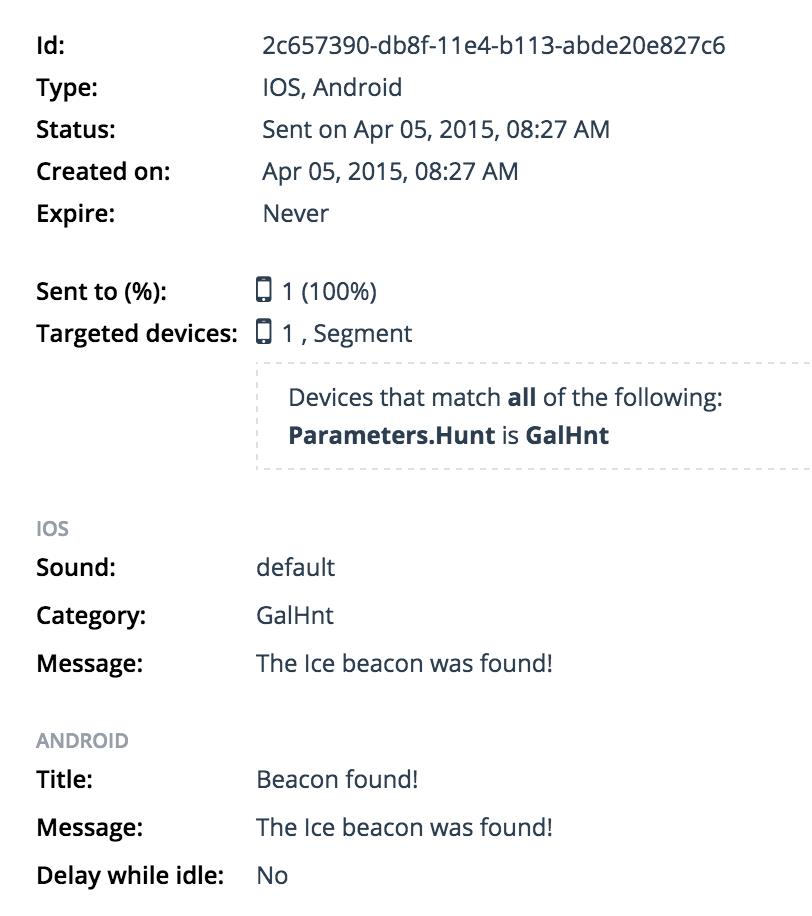 The user claimed the ‘ice’ color beacon
Anyone signed into the GalHnt segment received this push
The final result!
Beacons are awesome.
What will you build?
Did you download Beacon Hunt? Ready to hunt for beacons?
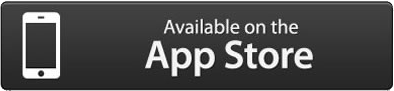 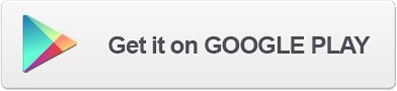 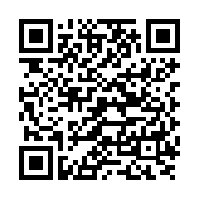 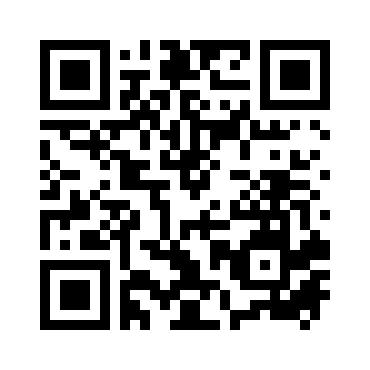 Let’s go! Hunt PIN: HntFTW
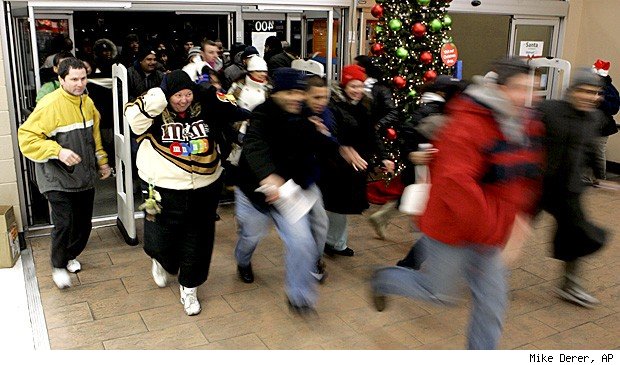 Thanks!
Jen Looper
Developer Advocate, Telerik
http://www.ladeezfirstmedia.com
@jenlooper